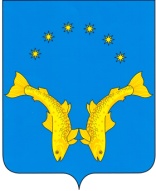 АДМИНИСТРАЦИЯ СЕЛЬСКОГО ПОСЕЛЕНИЯ  «ТЕЛЬВИСОЧНЫЙ СЕЛЬСОВЕТ» ЗАПОЛЯРНОГО РАЙОНА НЕНЕЦКОГО АВТОНОМНОГО ОКРУГА
БЮДЖЕТ ДЛЯ ГРАЖДАН
ПРОЕКТ РЕШЕНИЕ  
на _______202 № _____
СОВЕТА ДЕПУТАТОВ 
 СЕЛЬСКОГО ПОСЕЛЕНИЯ «ТЕЛЬВИСОЧНЫЙ СЕЛЬСОВЕТ» ЗАПОЛЯРНОГО РАЙОНА   НЕНЕЦКОГО АВТОНОМНОГО ОКРУГА                                                              « О  МЕСТНОМ БЮДЖЕТЕ НА 2025 ГОД»
Сельское поселение «Тельвисочный сельсовет» ЗР НАО

Контактная информация:
Администрация Сельского поселения «Тельвисочный сельсовет» ЗР НАО
166710, НАО, с. Тельвиска, ул. Центральная, д. 19
Тел. 8-818-53-39-202, 227, 140
E-mail:telwiska@mail.ru
telviskab@yandex.ru
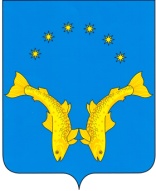 АДМИНИСТРАЦИЯ СЕЛЬСКОГО ПОСЕЛЕНИЯ  «ТЕЛЬВИСОЧНЫЙ СЕЛЬСОВЕТ» ЗАПОЛЯРНОГО РАЙОНА НЕНЕЦКОГО АВТОНОМНОГО ОКРУГА
ОСНОВНЫЕ ХАРАКТЕРИСТИКИ МЕСТНОГО БЮДЖЕТА
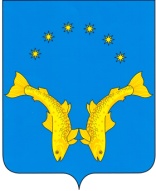 АДМИНИСТРАЦИЯ СЕЛЬСКОГО ПОСЕЛЕНИЯ  «ТЕЛЬВИСОЧНЫЙ СЕЛЬСОВЕТ» ЗАПОЛЯРНОГО РАЙОНА НЕНЕЦКОГО АВТОНОМНОГО ОКРУГА
Изменения по доходам на апрель 2025 года
Увеличиваются доходы из окружного бюджета:

1. в сумме  26 885,3  тыс. руб. на осуществление отдельных государственных полномочий по предоставлению гражданам компенсационных выплат в целях создания дополнительных условий для расселения граждан из жилых помещений в домах, признанных аварийными.
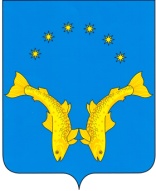 АДМИНИСТРАЦИЯ СЕЛЬСКОГО ПОСЕЛЕНИЯ  «ТЕЛЬВИСОЧНЫЙ СЕЛЬСОВЕТ» ЗАПОЛЯРНОГО РАЙОНА НЕНЕЦКОГО АВТОНОМНОГО ОКРУГА
Изменения по расходам  на  апрель 2025 года
Увеличиваются расходы по подразделу 0113 «Эксплуатационные и иные расходы по содержанию и обслуживанию объектов муниципальной казны» в сумме 300,0 тыс. руб. на   приобретение запасной части к машине вакуумной Урал 55-57,  для последующей передачи в МКП "Энергия".

2. Увеличиваются расходы по подразделу 0501 «Иные выплаты населению» в сумме 26 885,3 тыс. руб. на осуществление отдельных государственных полномочий по предоставлению гражданам компенсационных выплат в целях создания дополнительных условий для расселения граждан из жилых помещений в домах, признанных аварийными.
.
АДМИНИСТРАЦИЯ СЕЛЬСКОГО ПОСЕЛЕНИЯ  «ТЕЛЬВИСОЧНЫЙ СЕЛЬСОВЕТ» 
ЗАПОЛЯРНОГО РАЙОНА НЕНЕЦКОГО АВТОНОМНОГО ОКРУГА
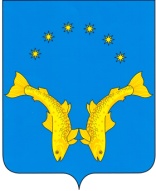 Муниципальный долг
не планируется!
АДМИНИСТРАЦИЯ СЕЛЬСКОГО ПОСЕЛЕНИЯ  «ТЕЛЬВИСОЧНЫЙ СЕЛЬСОВЕТ» 
ЗАПОЛЯРНОГО РАЙОНА НЕНЕЦКОГО АВТОНОМНОГО ОКРУГА
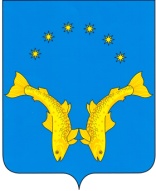 УЧАСТИЕ ГРАЖДАН В ОБСУЖДЕНИИ ПРОЕКТА МЕСТНОГО БЮДЖЕТА НА 2025  ГОД
Проект Решения 
О внесении  изменений в решение «О местном бюджете на 2025 год»
 размещен на официальном сайте Администрации
 E-mail:telwiska@mail.ru  - Бюджет для граждан –  Презентации по бюджету   или - Решения по бюджету